BẢNG NHÂN 5
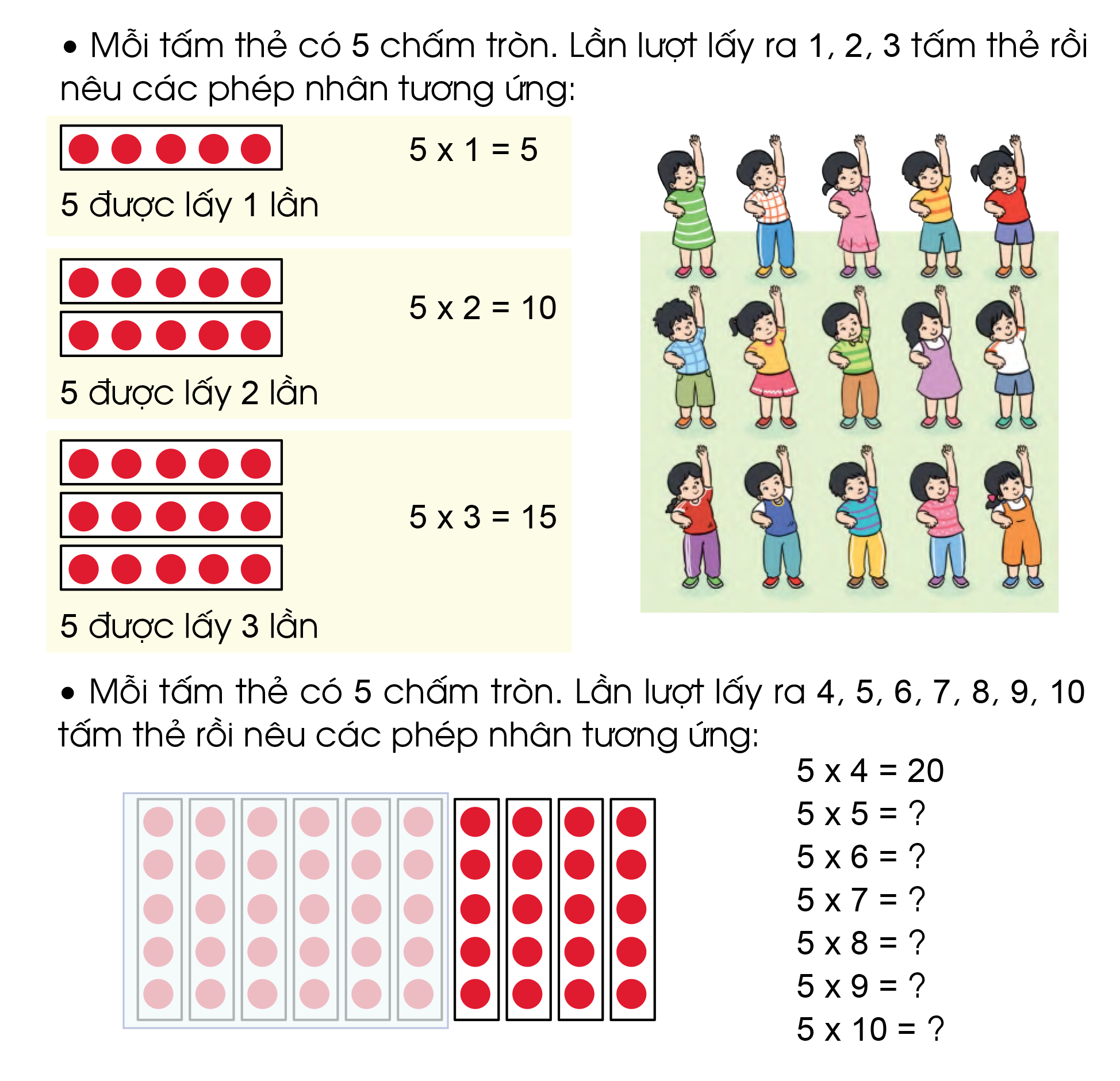 Tranh vẽ mỗi hàng có 5 bạn đang tập thể dục
3 hàng có 15 bạn.
Trong tranh vẽ gì?
Viết phép nhân thích hợp với tình huống trong tranh
5 x 3 = 15
5 x 1 = 5
5 được lấy 1 lần
5 x 2 = 10
5 được lấy 2 lần
5 x 3 = 15
5 được lấy 3 lần
5 x 4 = 20
5 x 5 = 25
5 x 6 = 30
5 x 7 = 35
5 x 8 = 40
5 được lấy 4 lần
5 được lấy 5 lần
5 được lấy 6 lần
5 được lấy 7 lần
5 được lấy 9 lần
5 được lấy 8 lần
5 được lấy 10 lần
5 x 9 = 45
5 x 10 = 50
5 x 8 = 40
5 x 4 = 20
5 x 5 = 25
5 x 6 = 30
5 x 7 = 35
5 x 9 = 45
5 x 10 = 50
5
5   x   1   =
10
5   x   2   =
5   x   3   =
15
20
5   x   4   =
BẢNG NHÂN 5
25
5   x   5   =
30
5   x   6   =
5   x   7   =
35
5   x   8   =
40
5   x   9   =
45
5   x   10   =
50
1
Tính nhẩm:
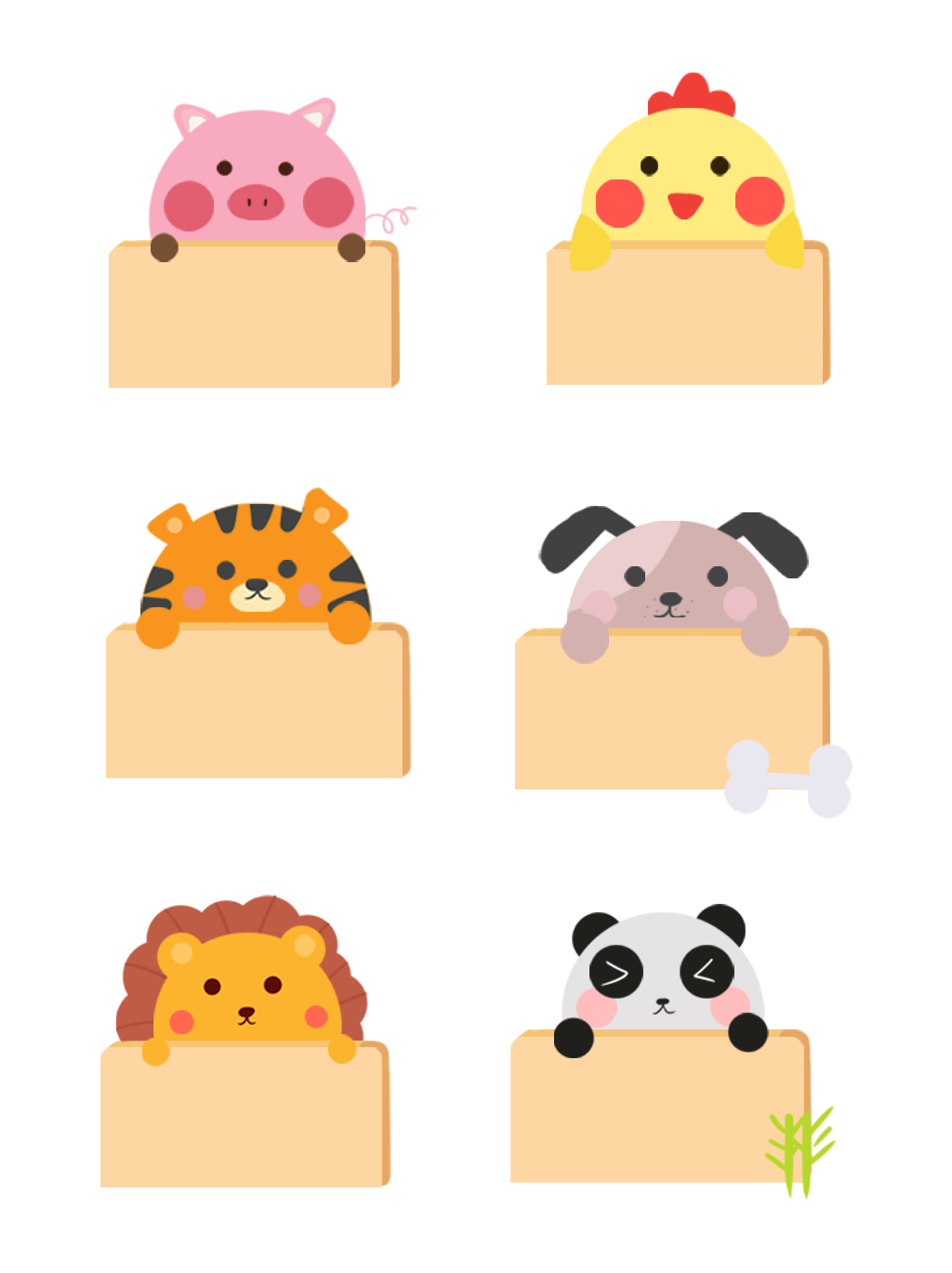 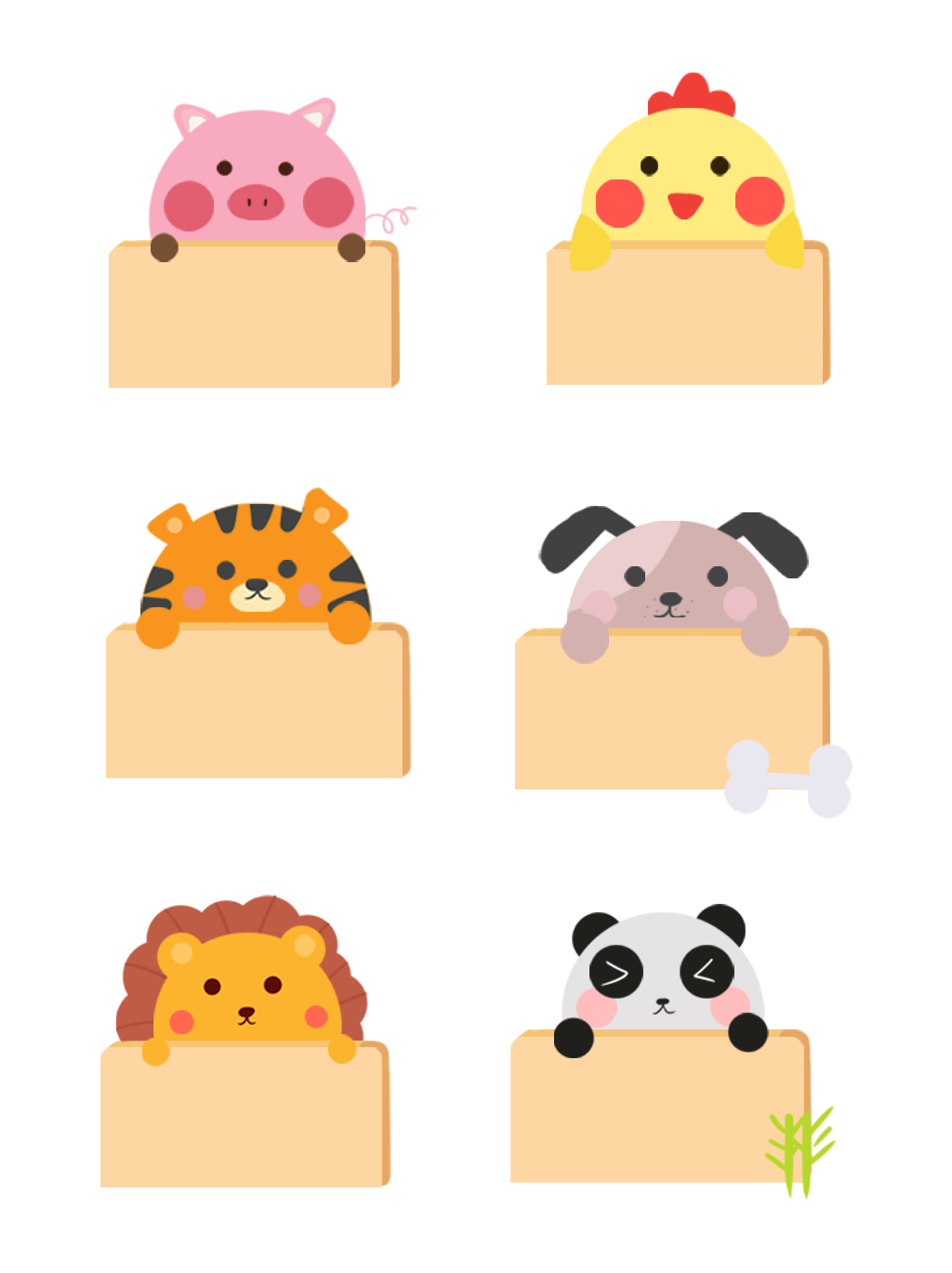 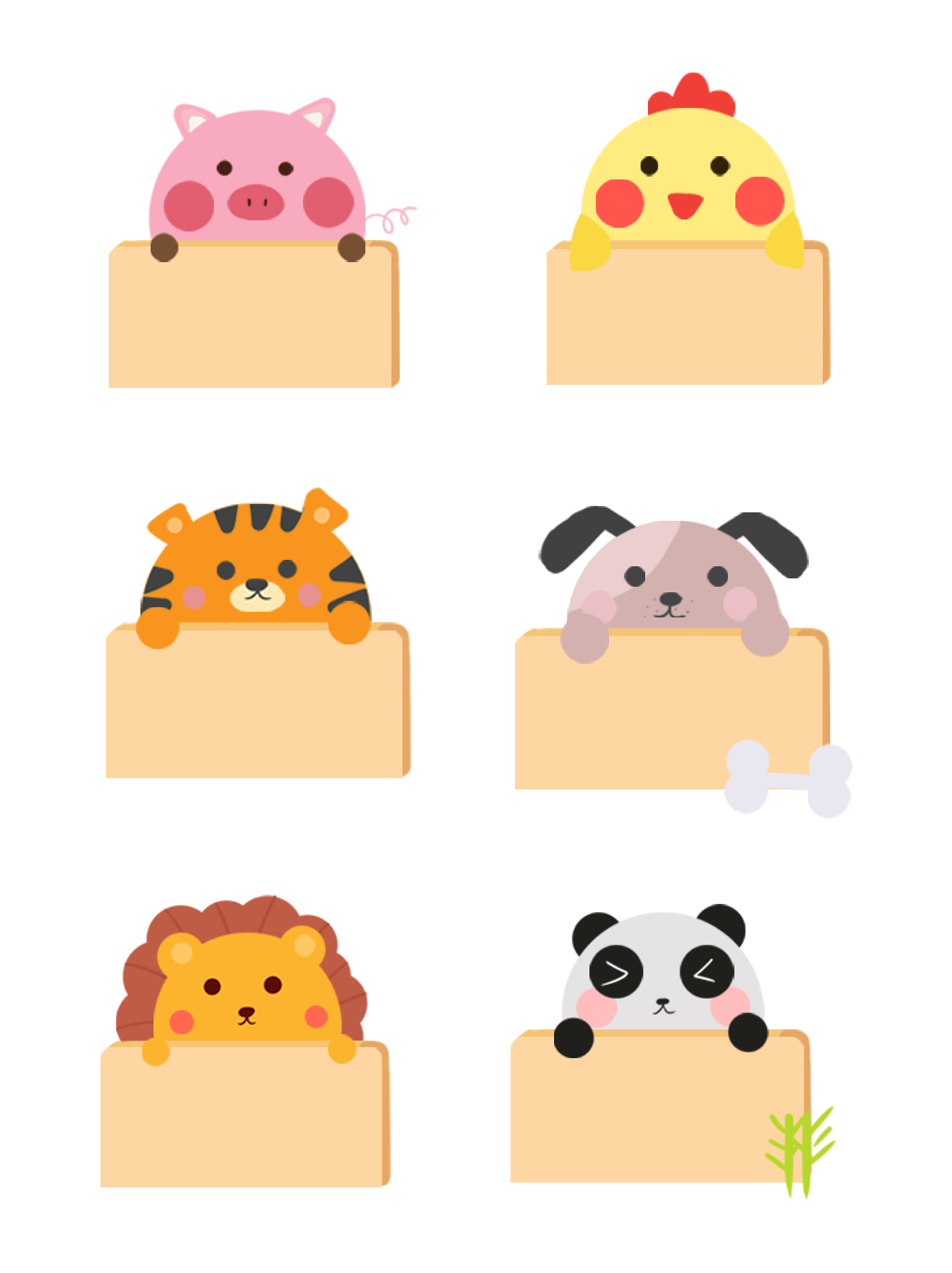 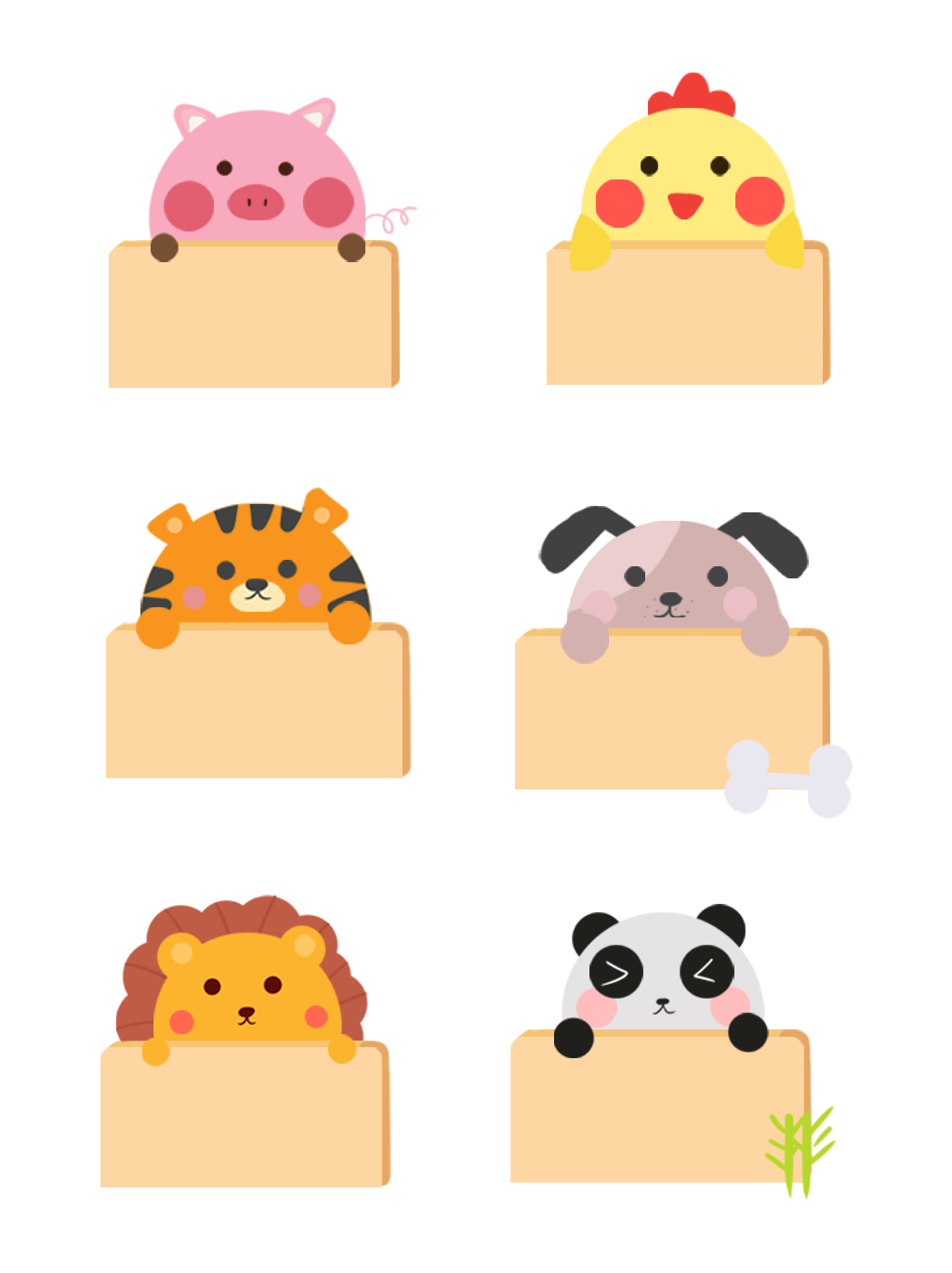 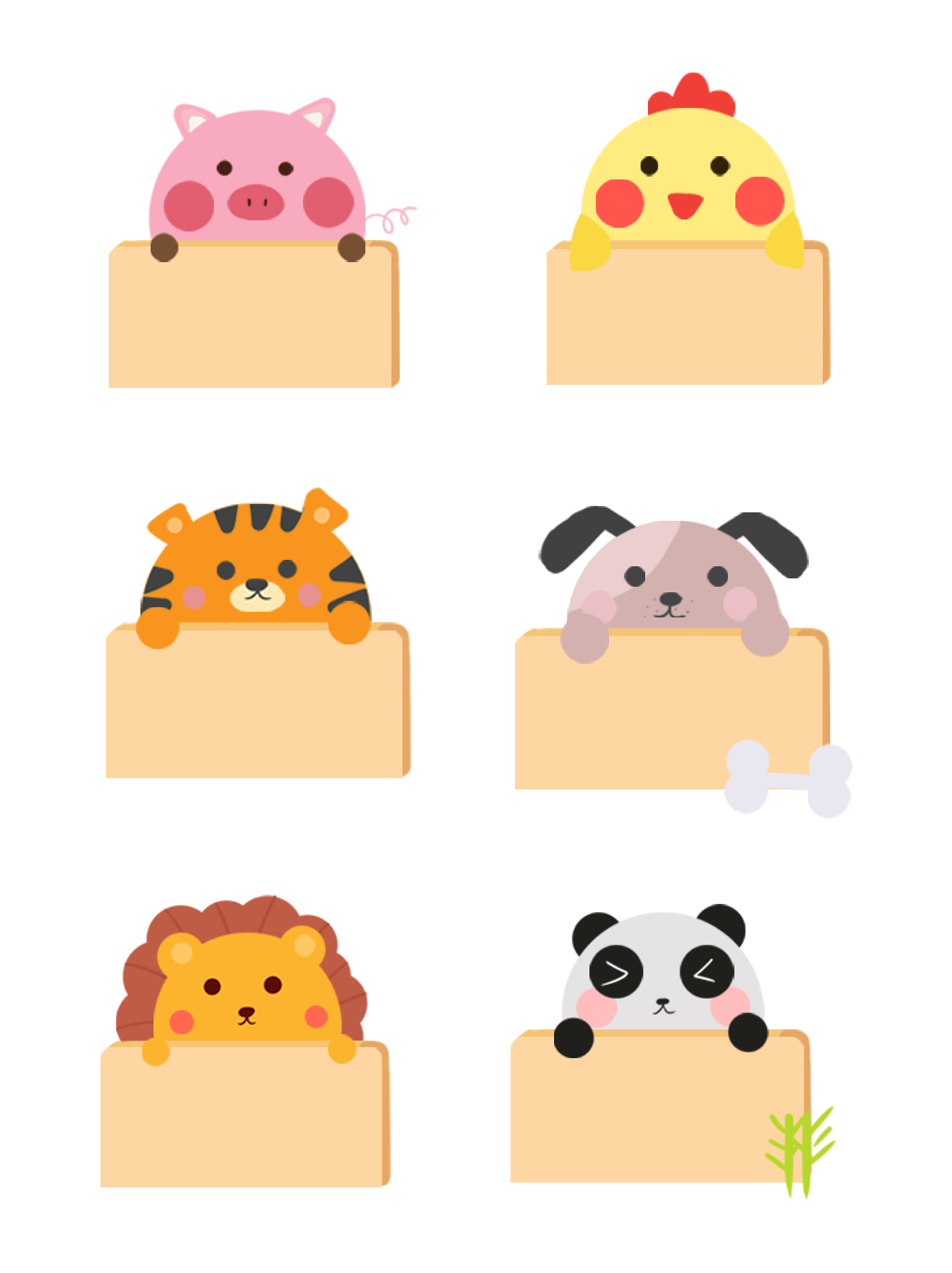 = 30
= 5
= 15
= 25
= 20
= 35
5 x 6 
5 x 4
5 x 3
5 x 7
5 x 9
5 x 10
5 x 1
5 x 5
5 x 2
5 x 8
= 10
= 45
= 40
= 50
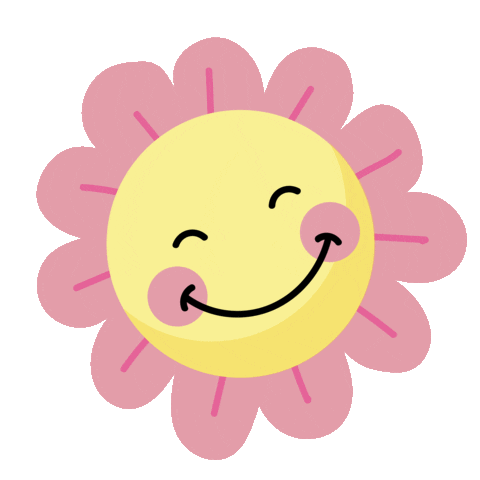 5   x   1   =   5
5   x   2   =   10
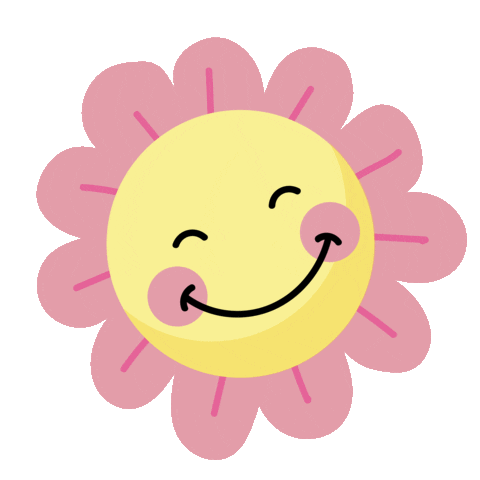 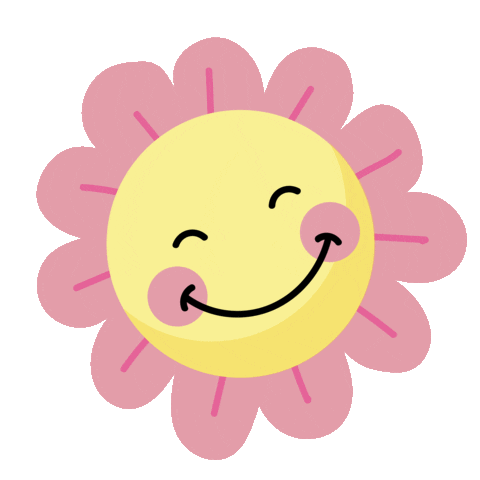 5   x   3   =   15
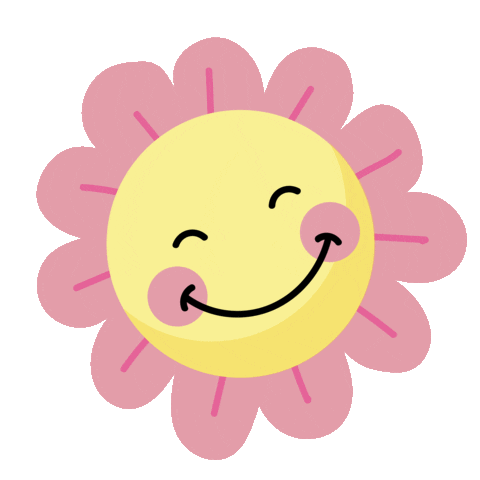 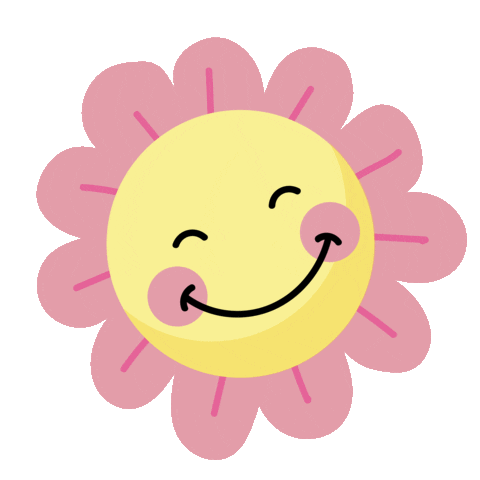 5   x   4   =   20
BẢNG NHÂN 5
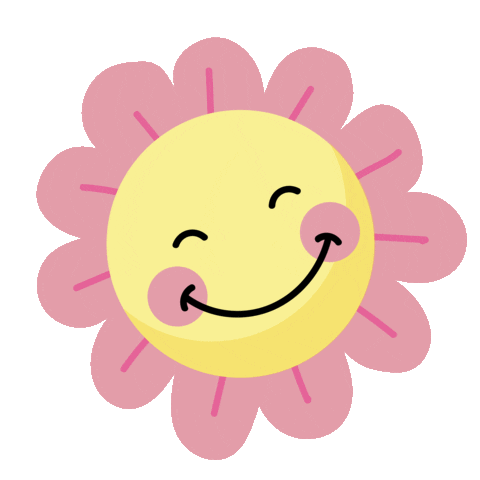 5   x   5   =   25
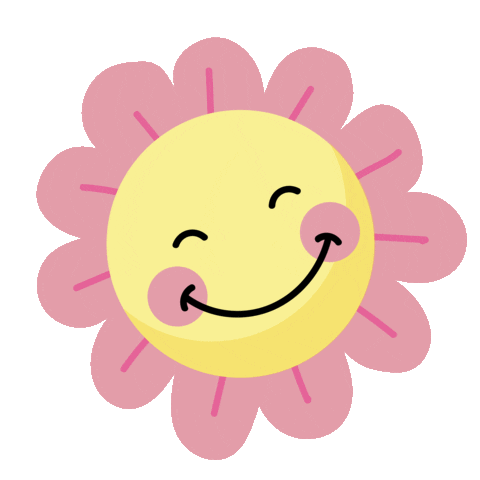 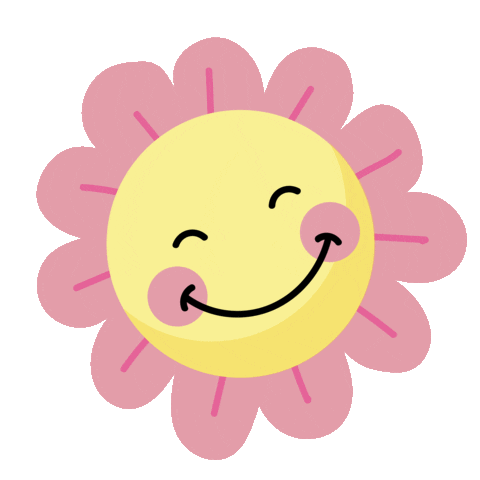 5   x   6   =   30
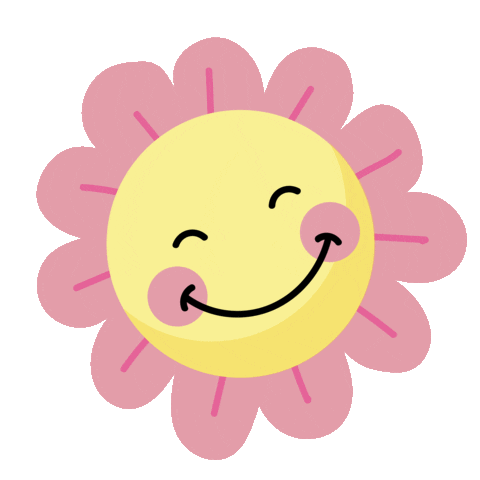 5   x   7   =   35
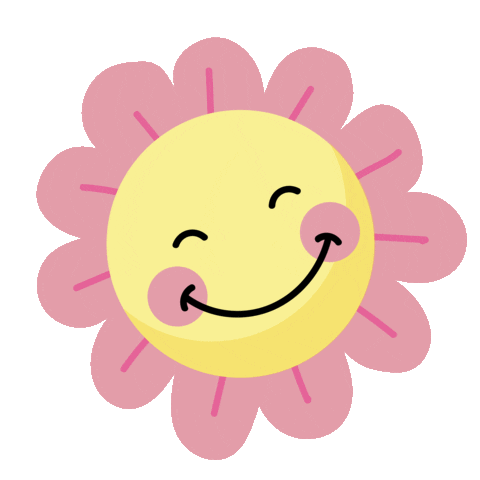 5   x   8   =   40
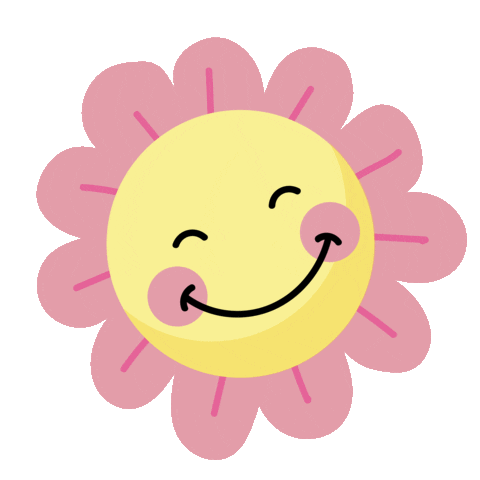 5   x   9   =   45
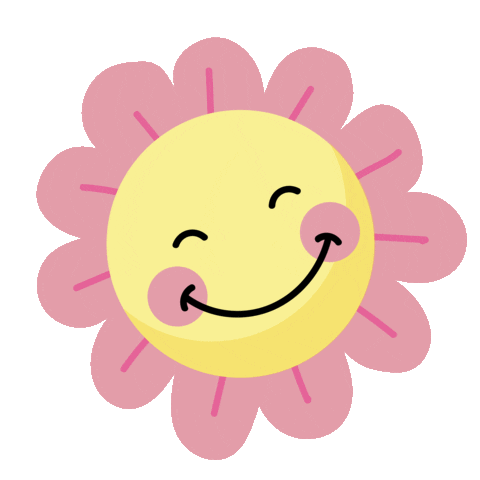 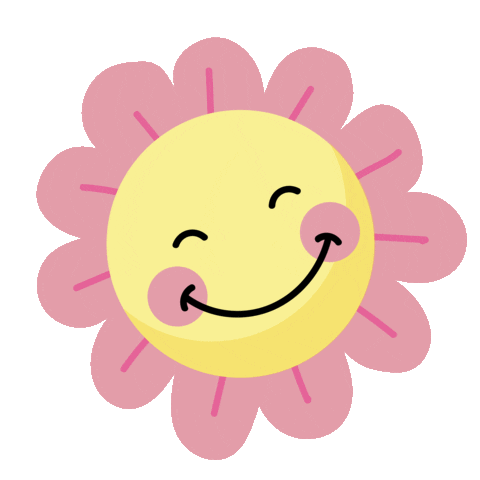 5   x   10   =   50
Tạm biệt và 
hẹn gặp lại